Life and Education in the VUCA-world
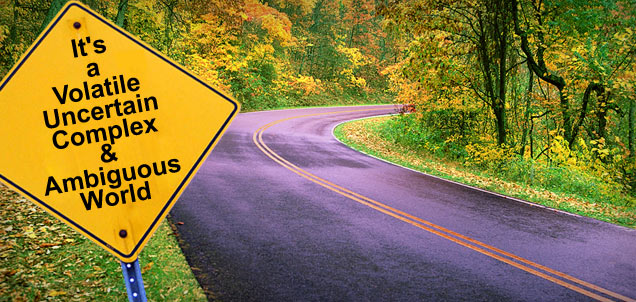 The aim of the lecture
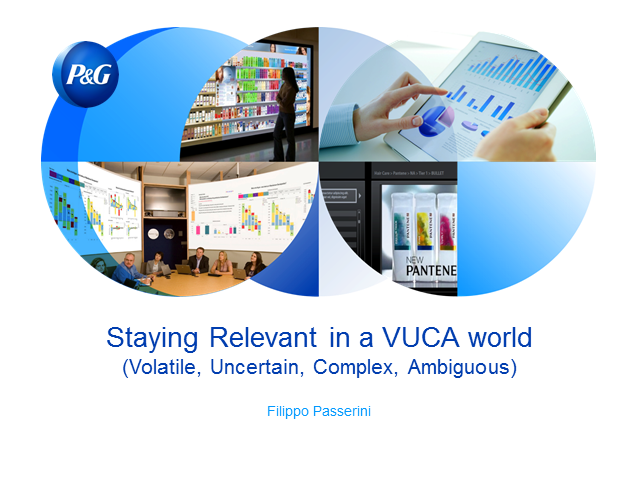 What is it?
It is the VUCA-world
https://youtu.be/9yg_BLNSYZU
Examples
3
1
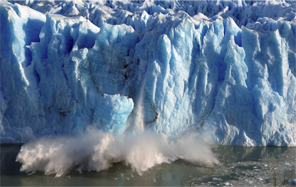 2
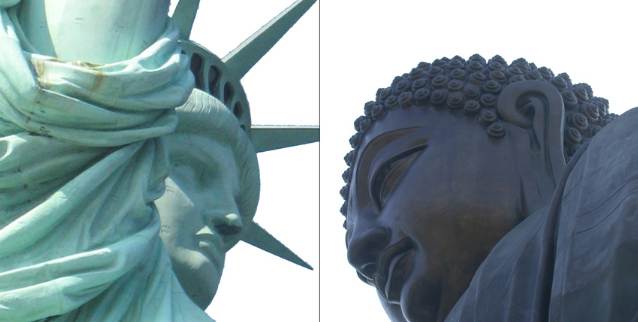 4
5
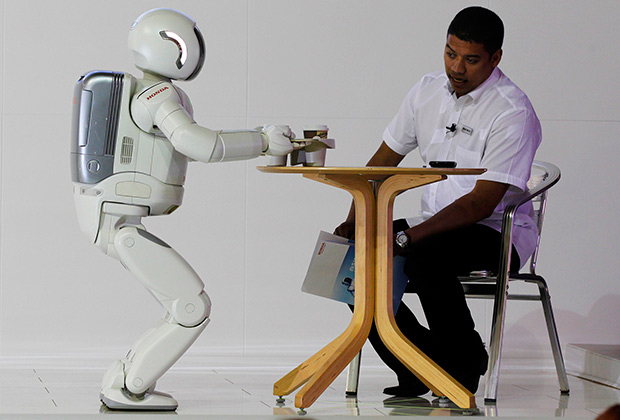 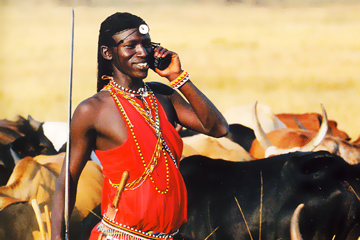 Volatility, Uncertainty, Complexity and Ambiguity
To be relevant….
VUCA and COMMUNICATION: 
How do we need to communicate to create clarity and connection?
VUCA and ME:
What can I do to create more stability for myself?
How do you think
Why has the world’s richest person, Bill Gates, read a book a week during his career?
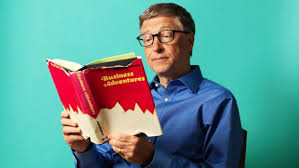 The secret to lifelong success is lifelong learning
LLL includes:
Adult education (second higher education, refresher courses, "freestylers" at university courses).
Trainings (social, strong-willed, intellectual competence of individual training and in groups).
Communication in professional groups (Internet communities, co-working).
Self-study (at home, in libraries, through online courses and applications on the phone).
Travels.
Physical development and sport.
You have…
An hour
A week
A year
Opportunities
Social integration
Personal development
Financial security
…..
Thank you for your attention !
bocharova1305@kspu.ru